Flood Relief 2019
Knights of Columbus
Faith in Action
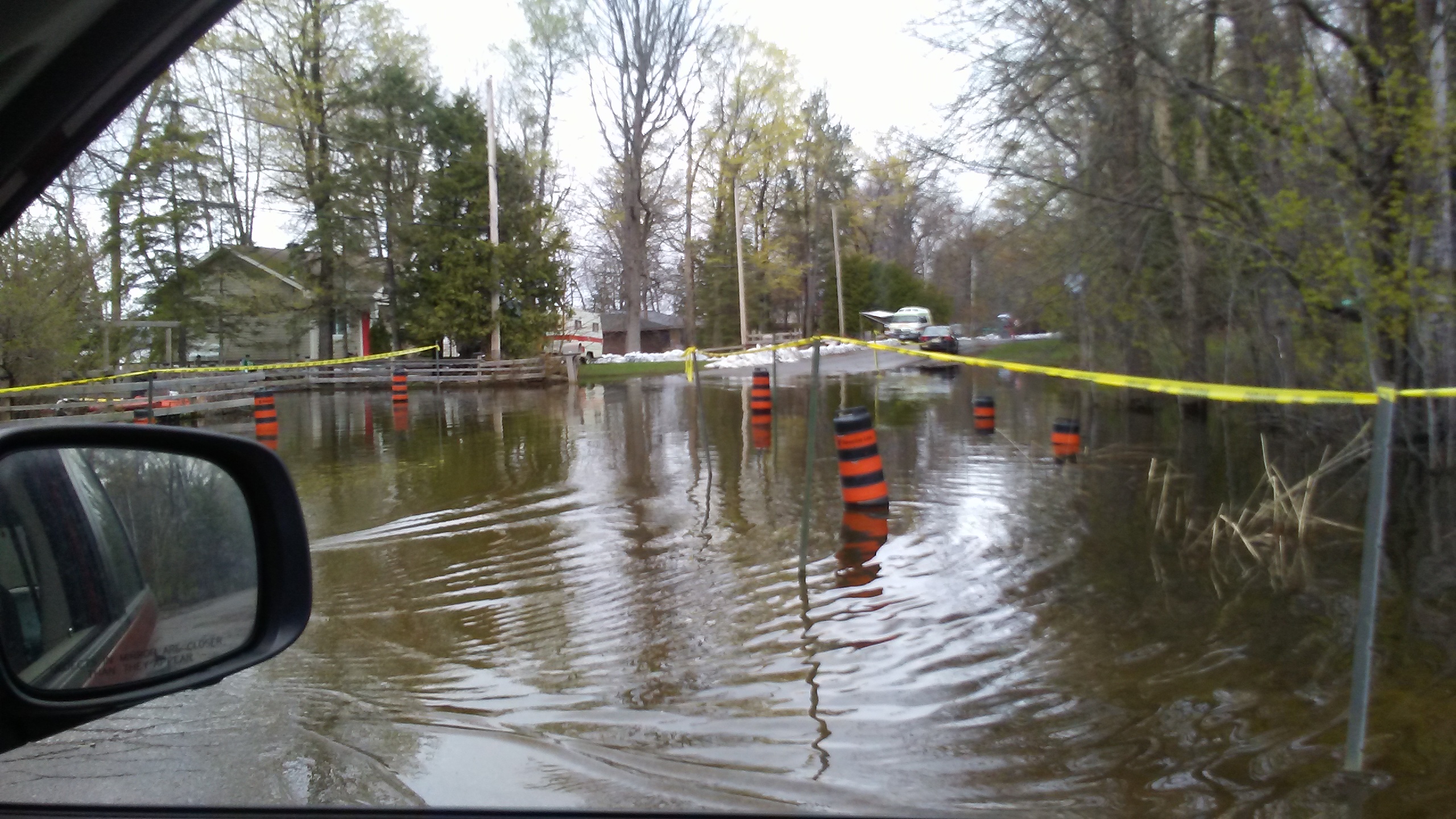 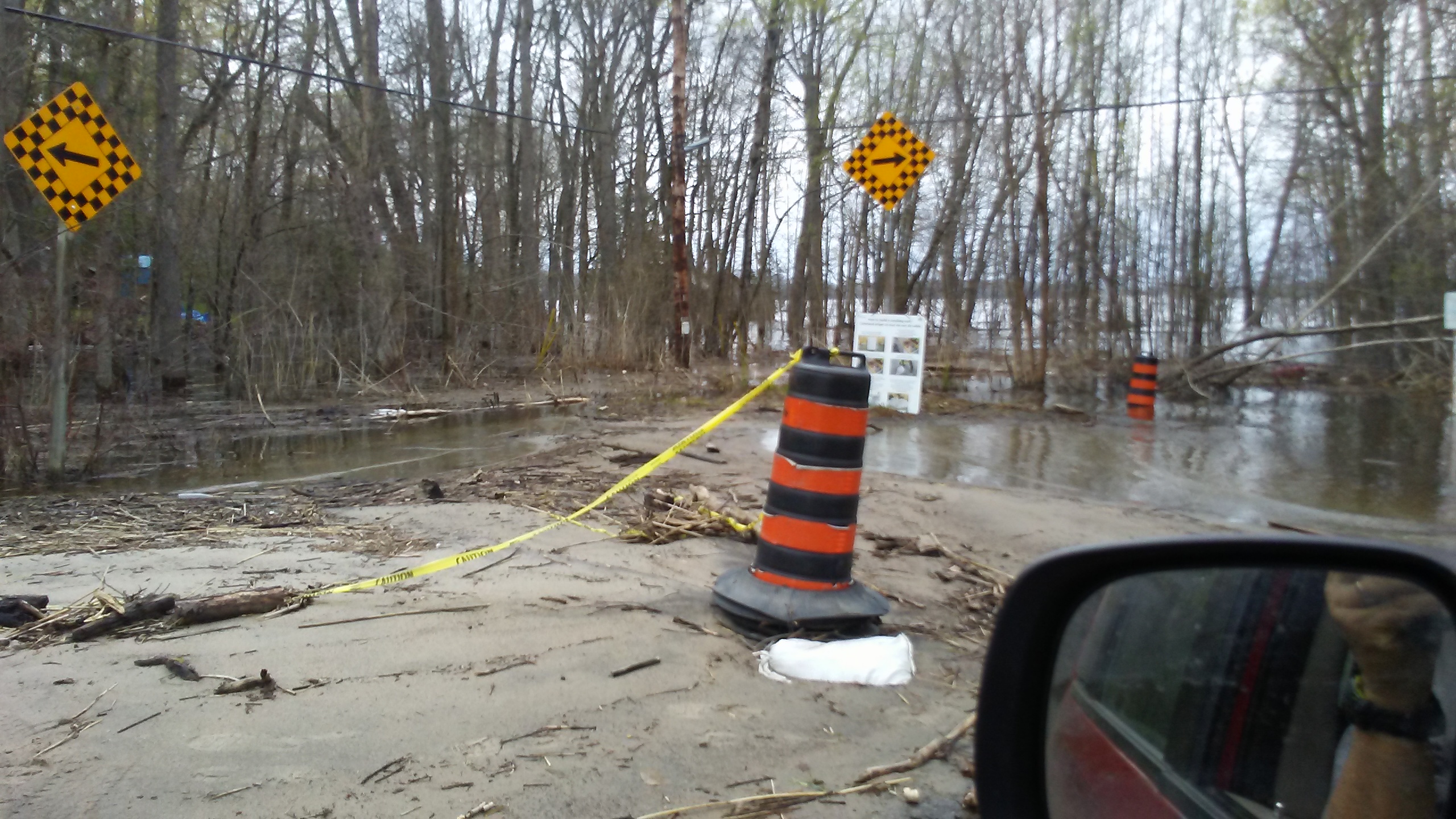 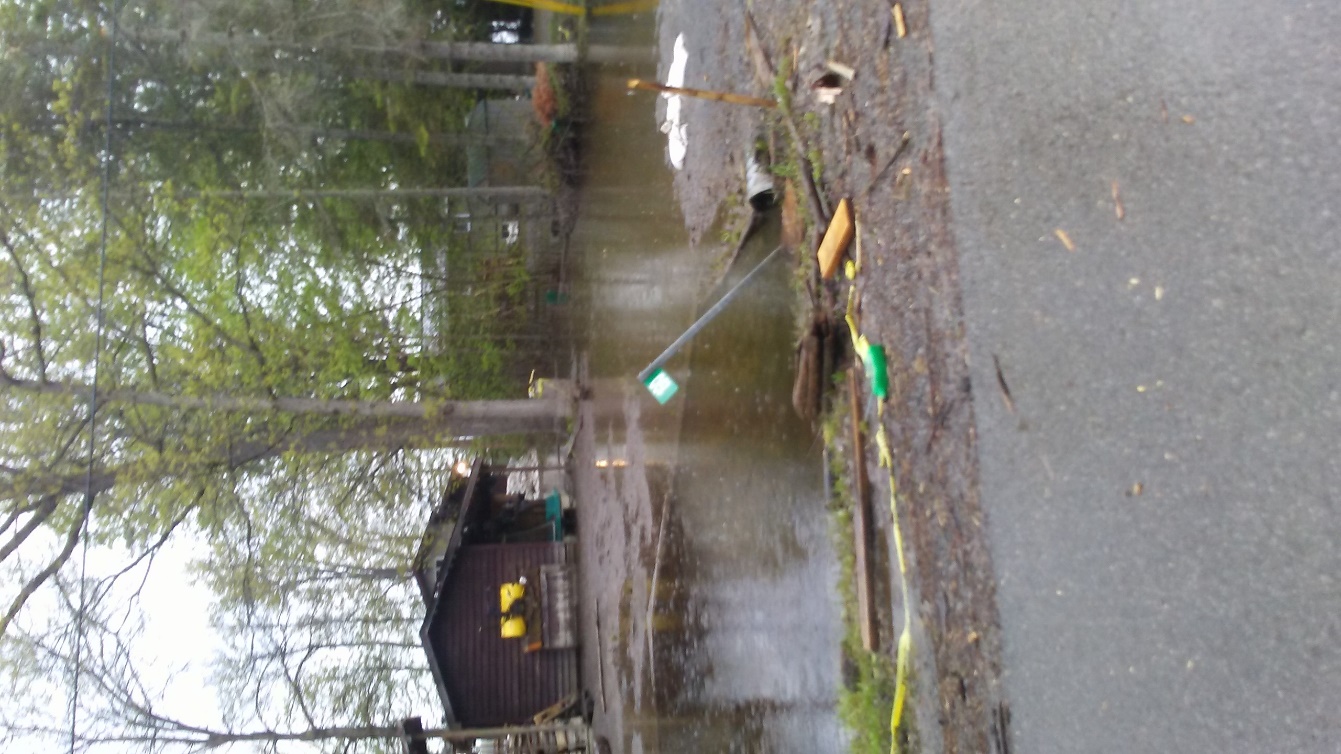 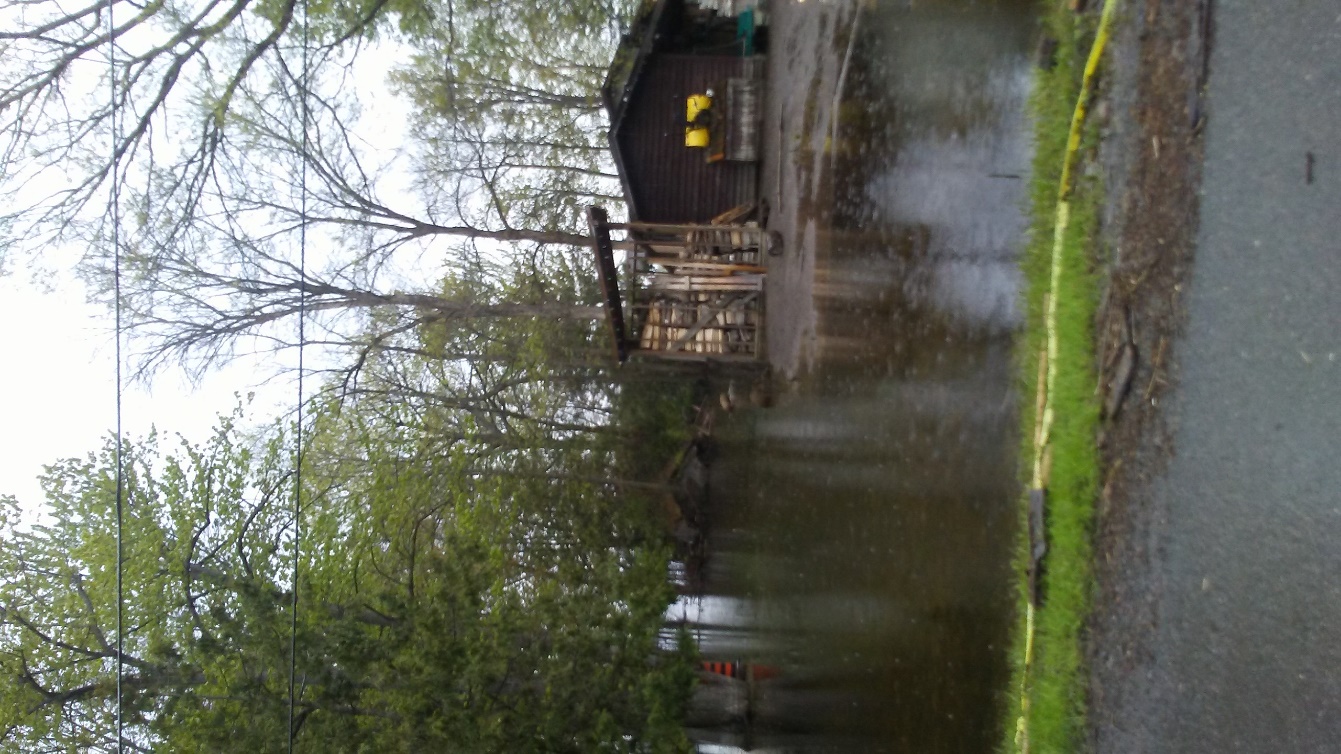 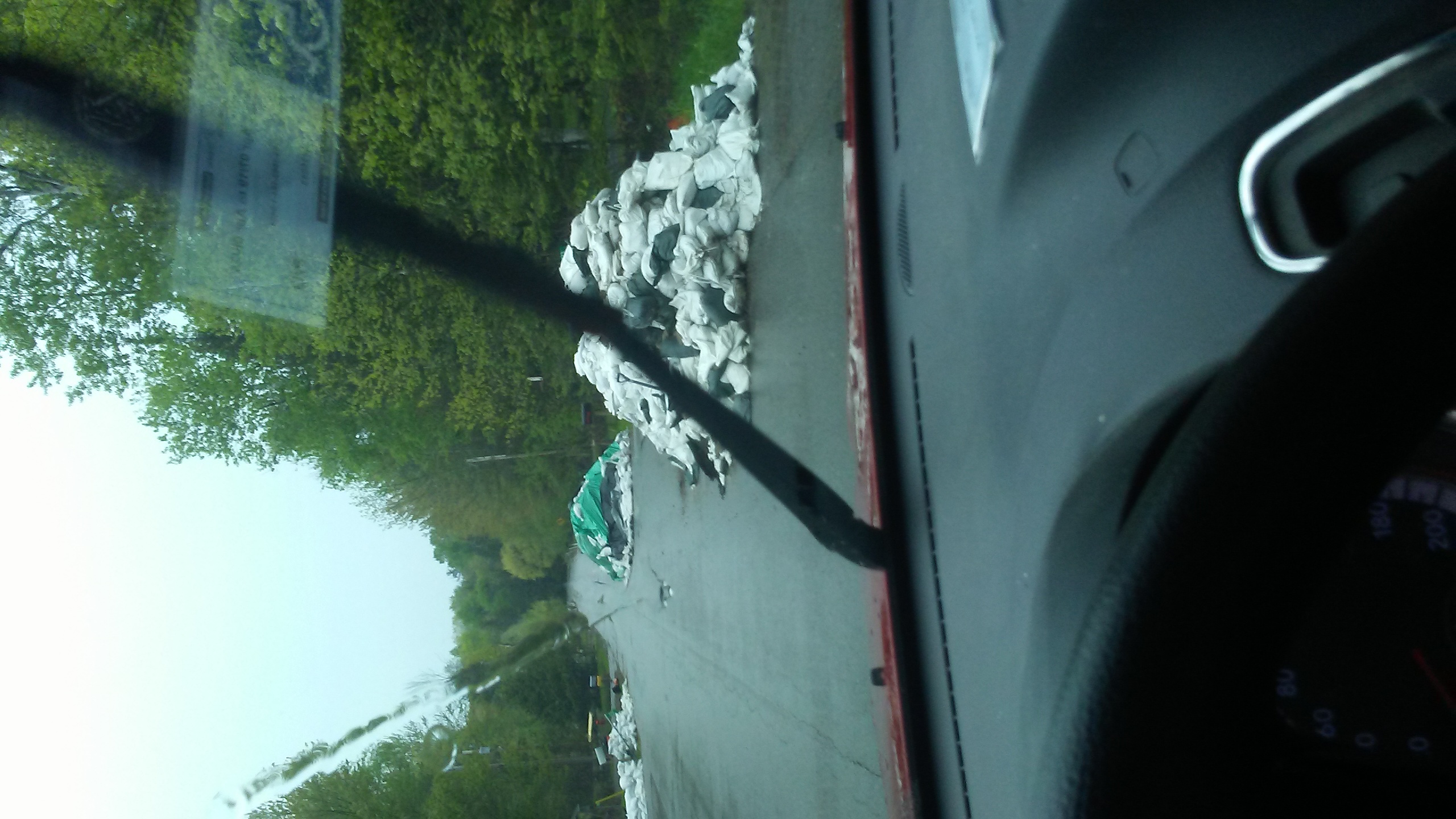 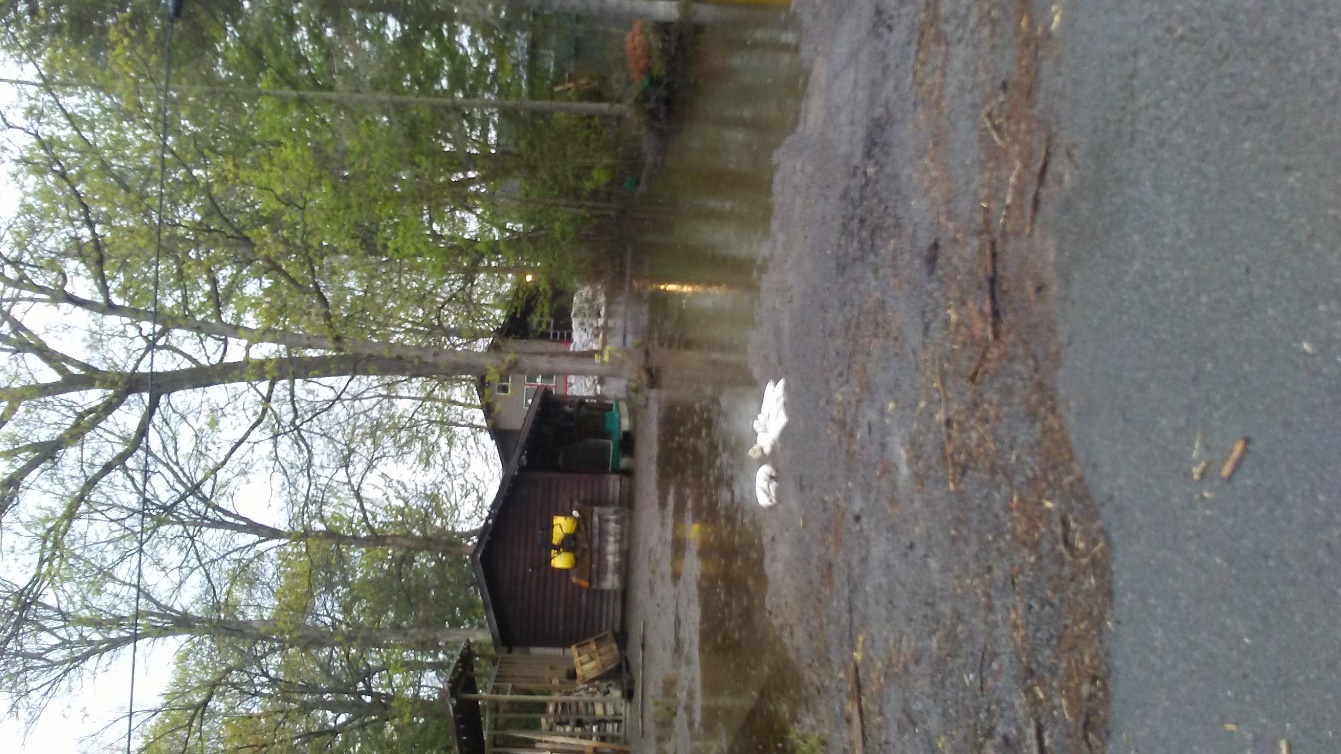 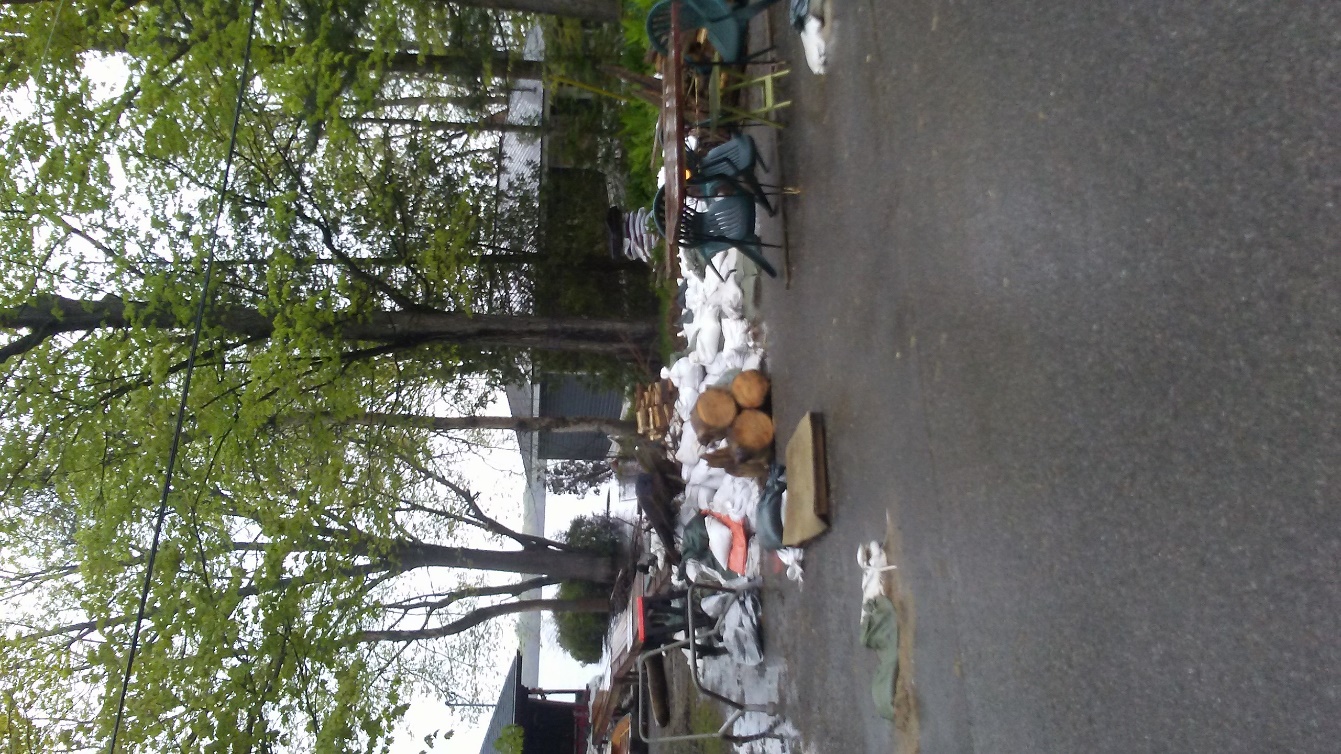 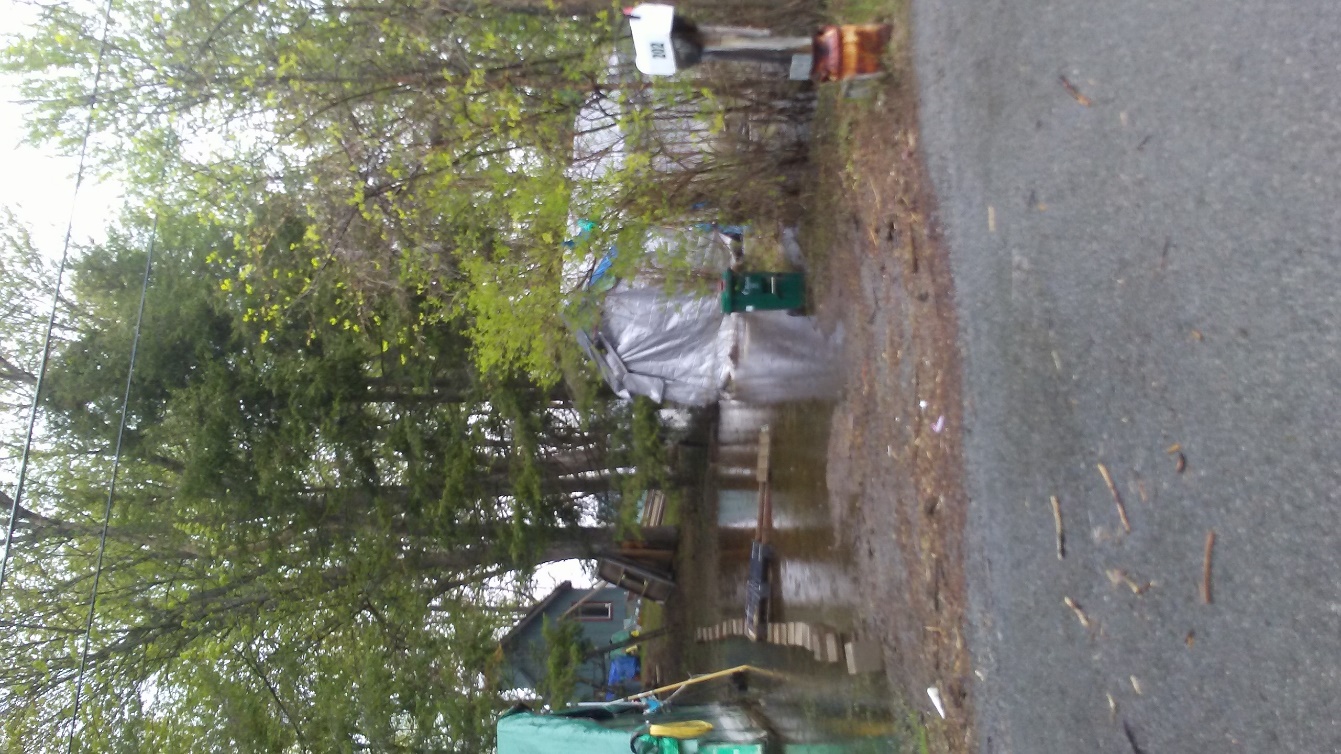 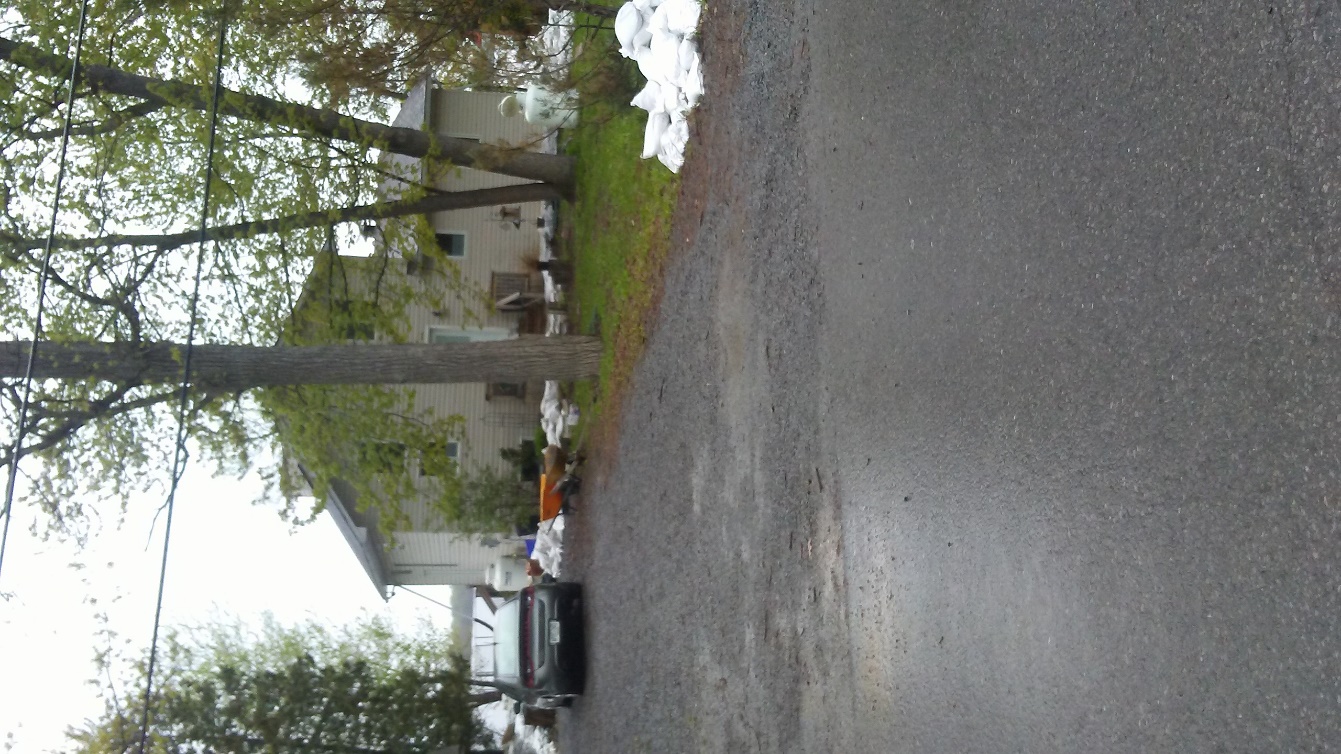 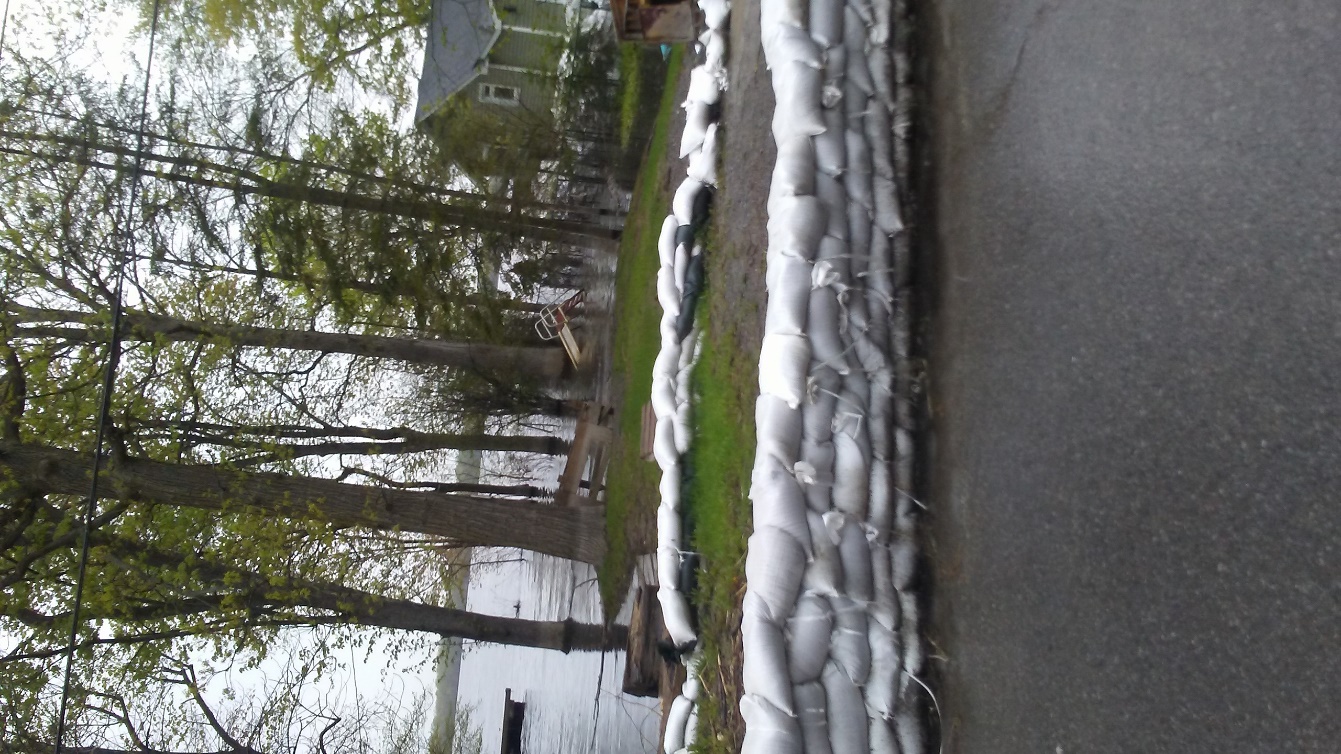 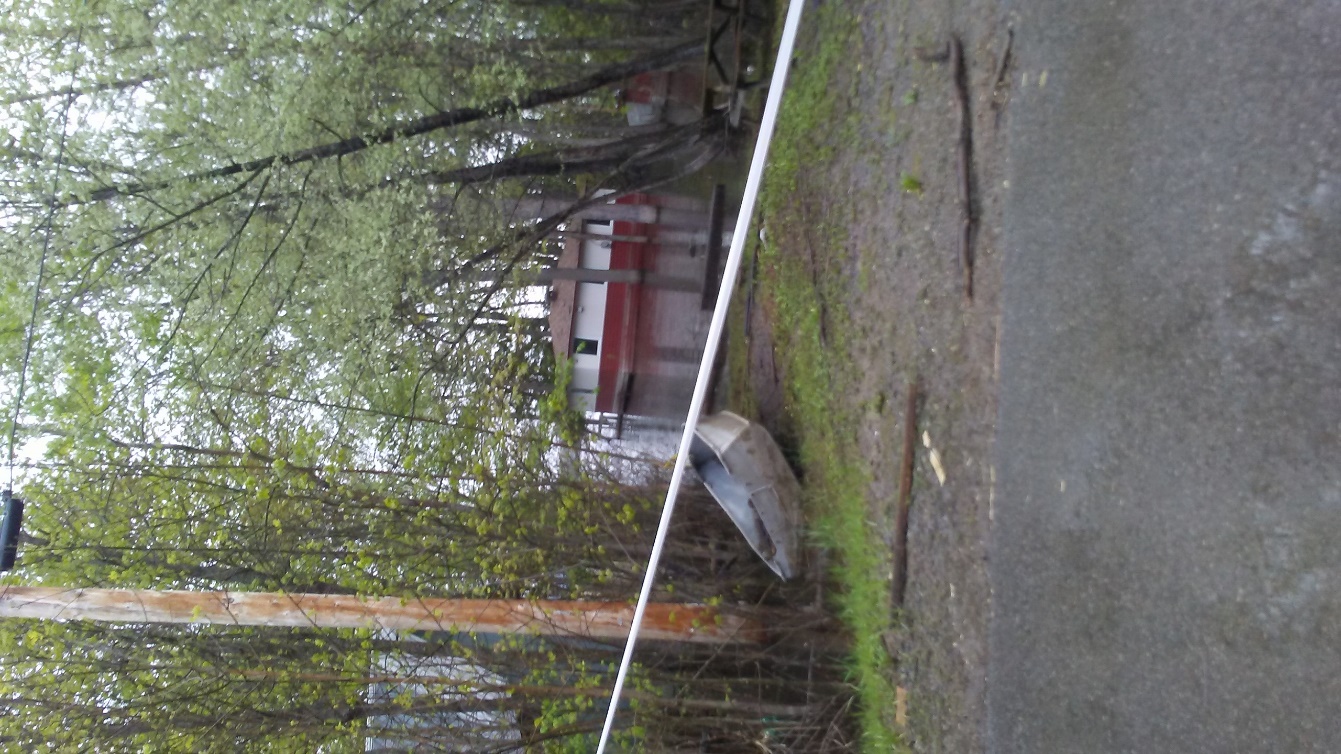 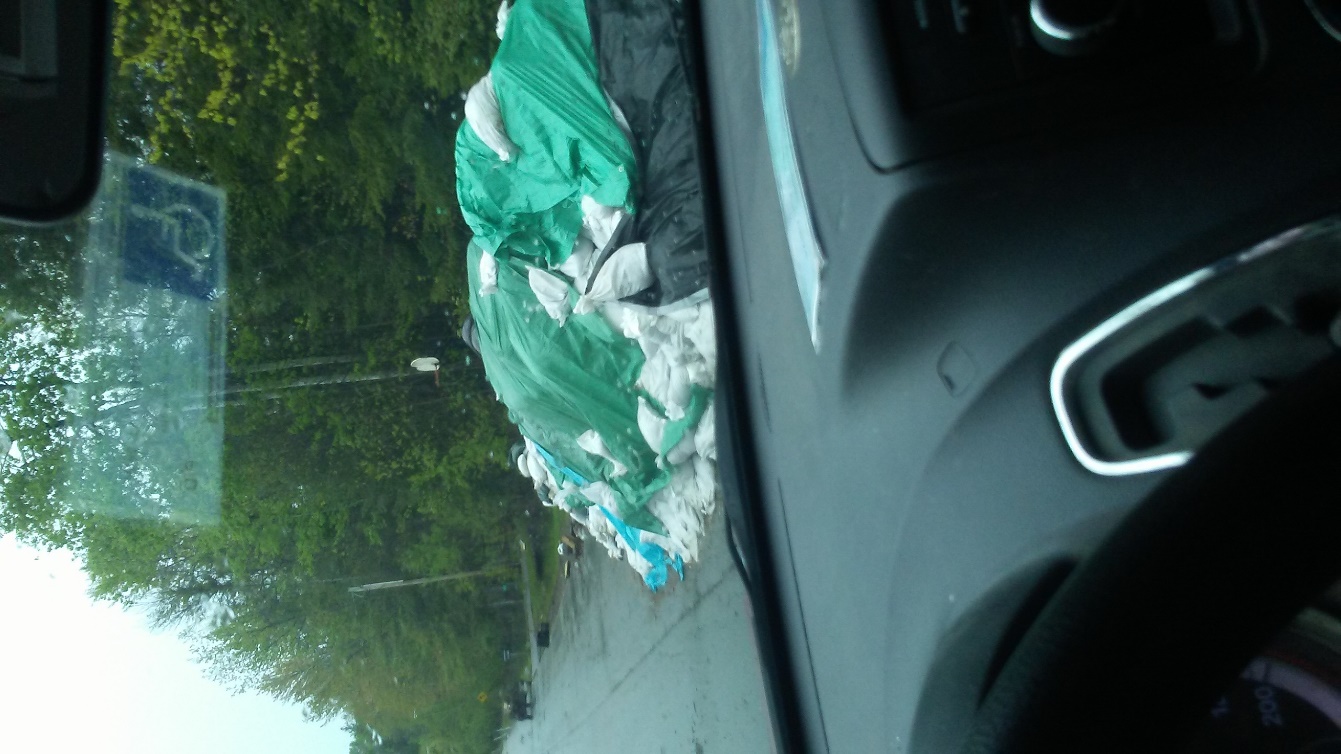 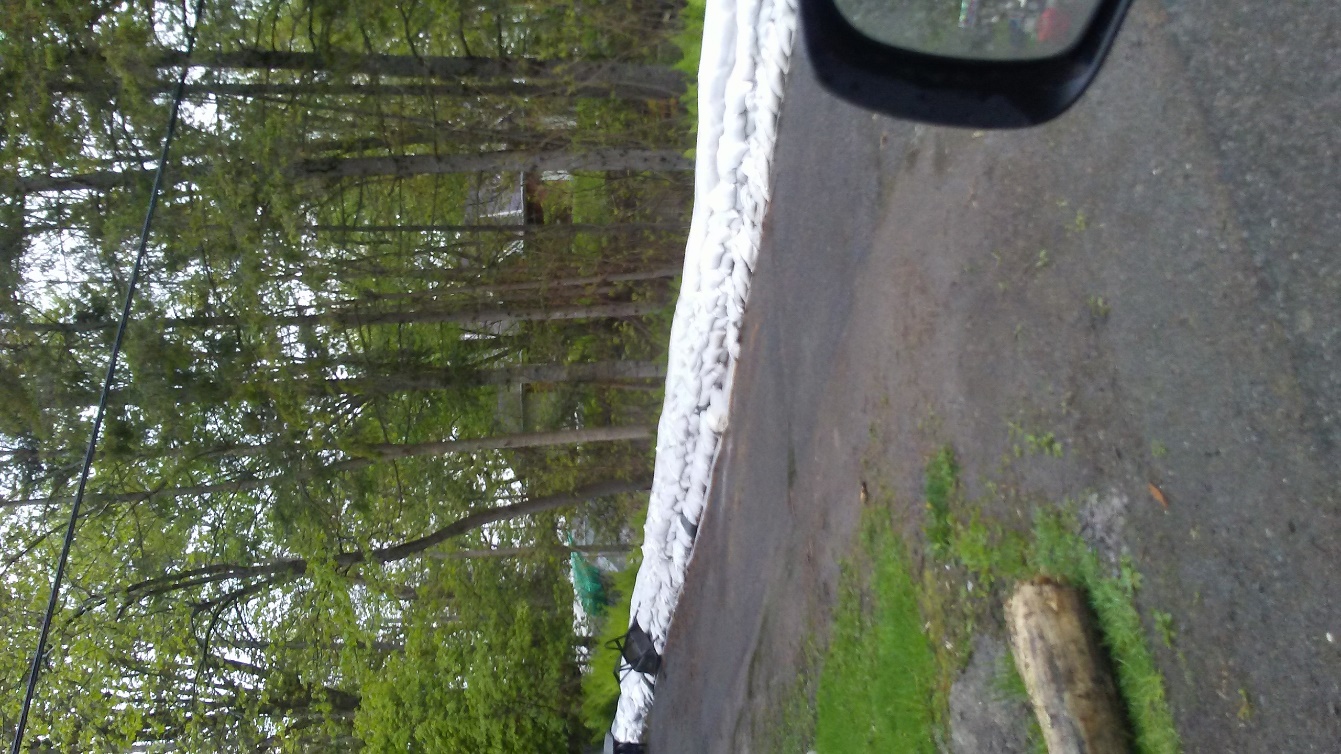 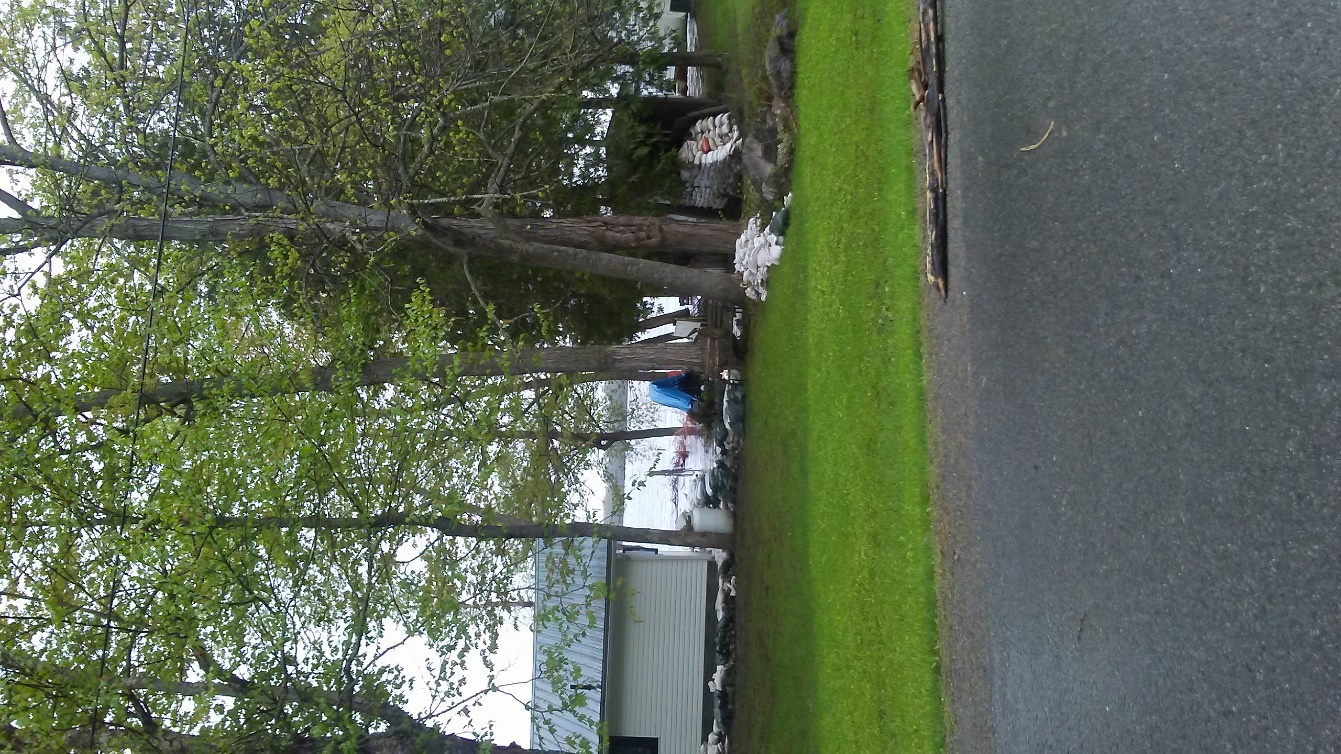 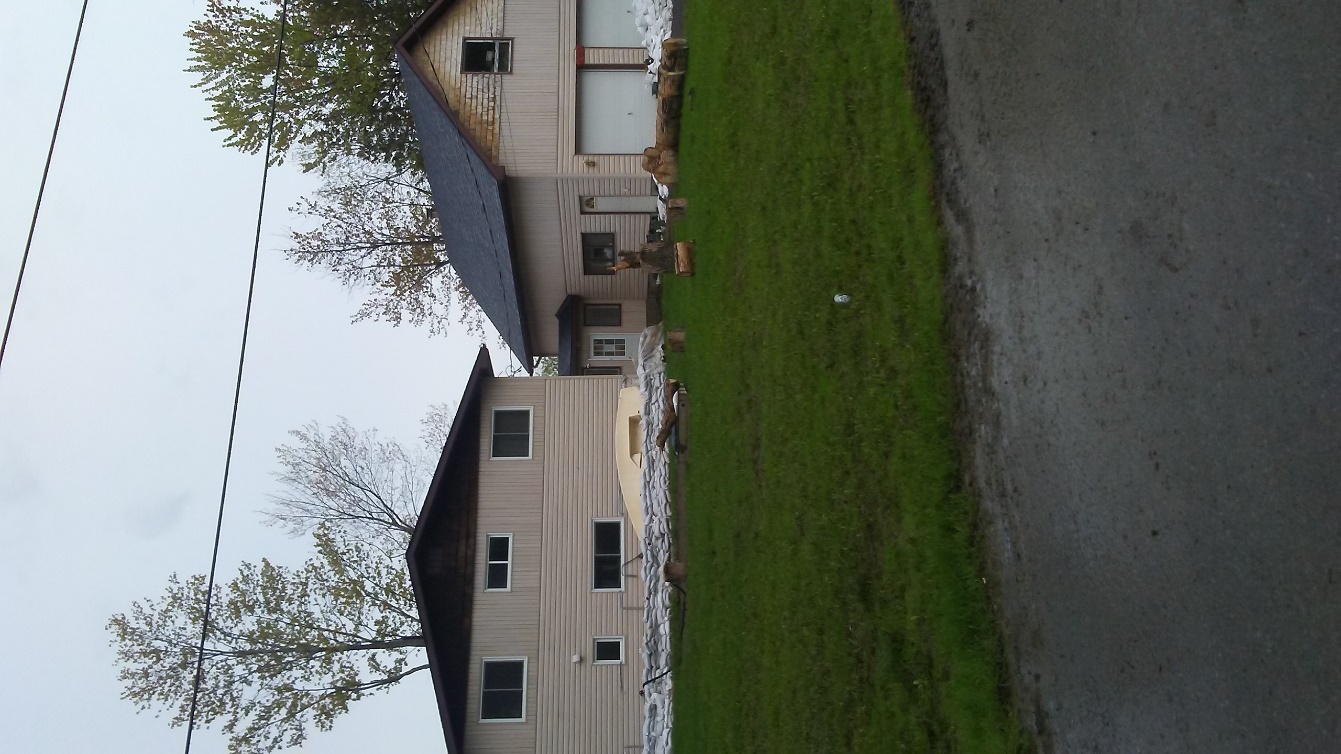 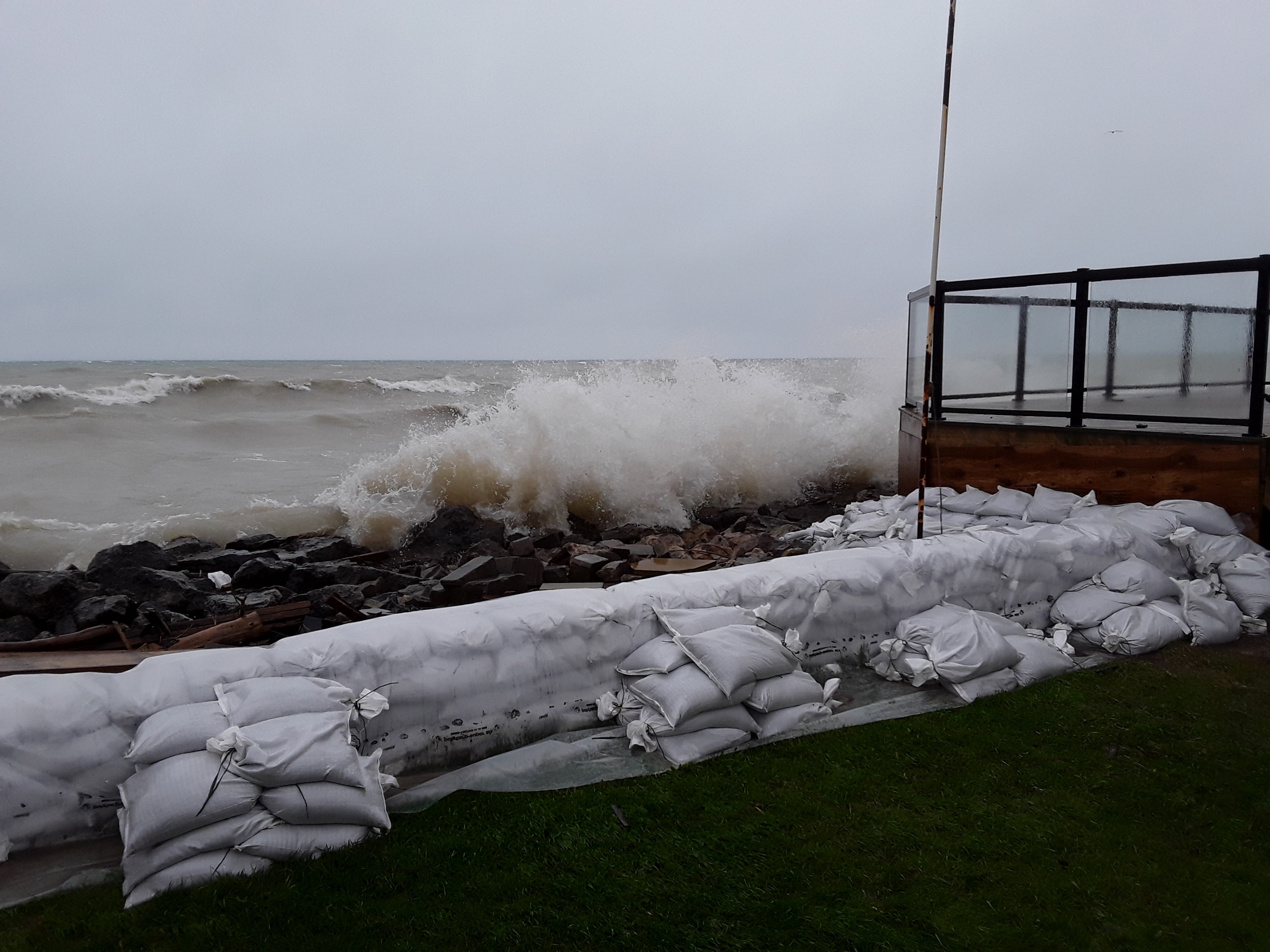 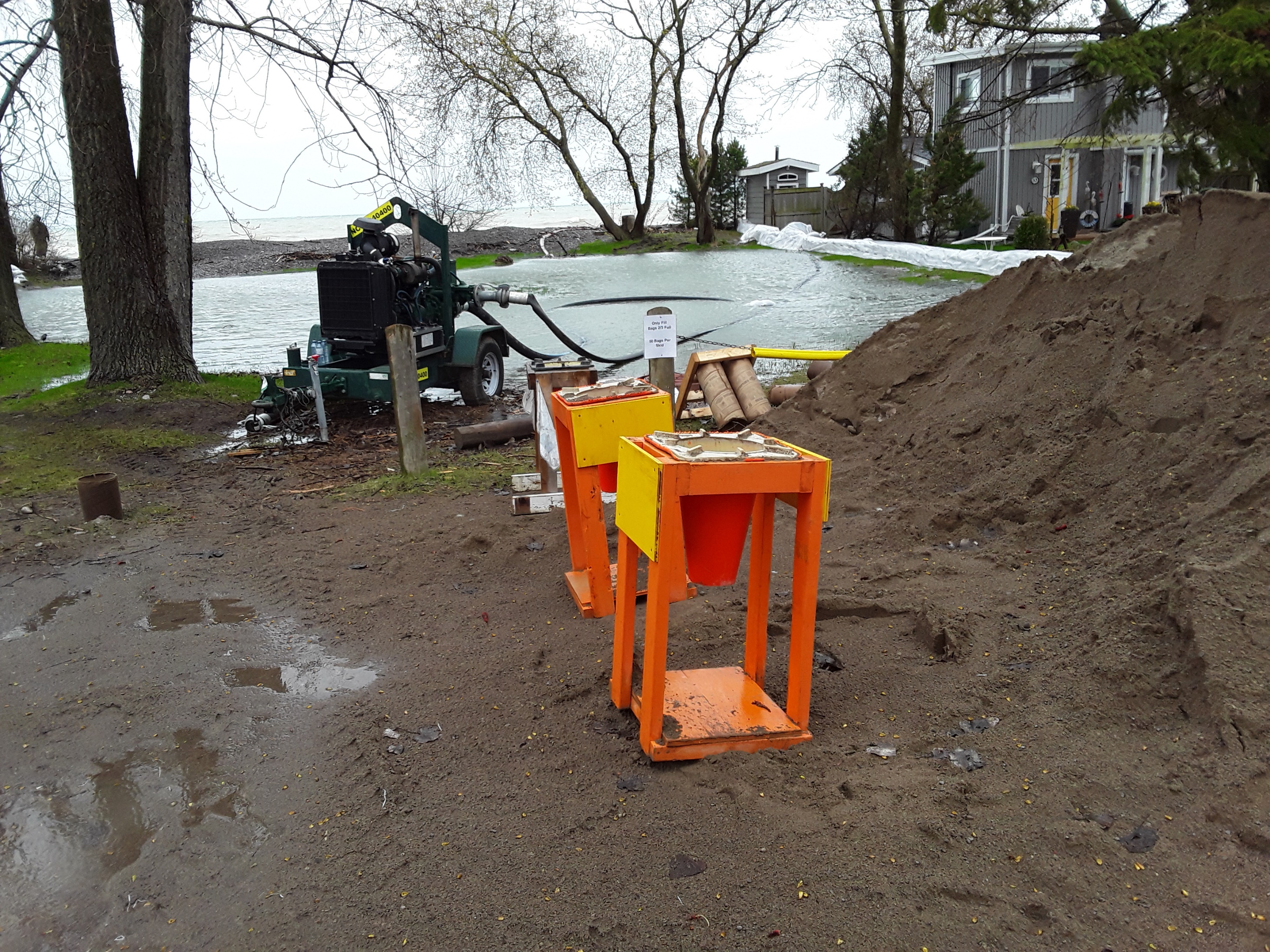 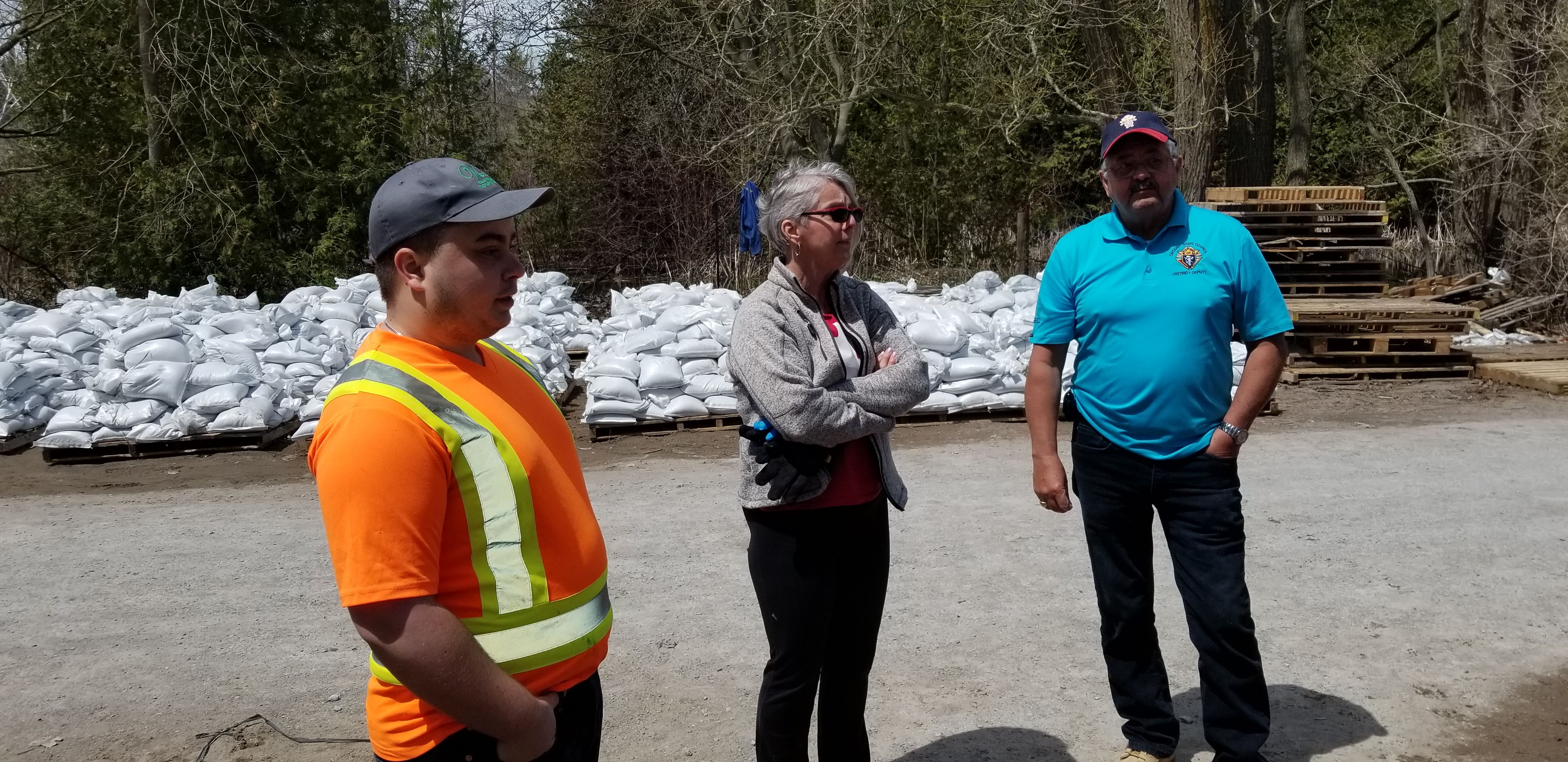 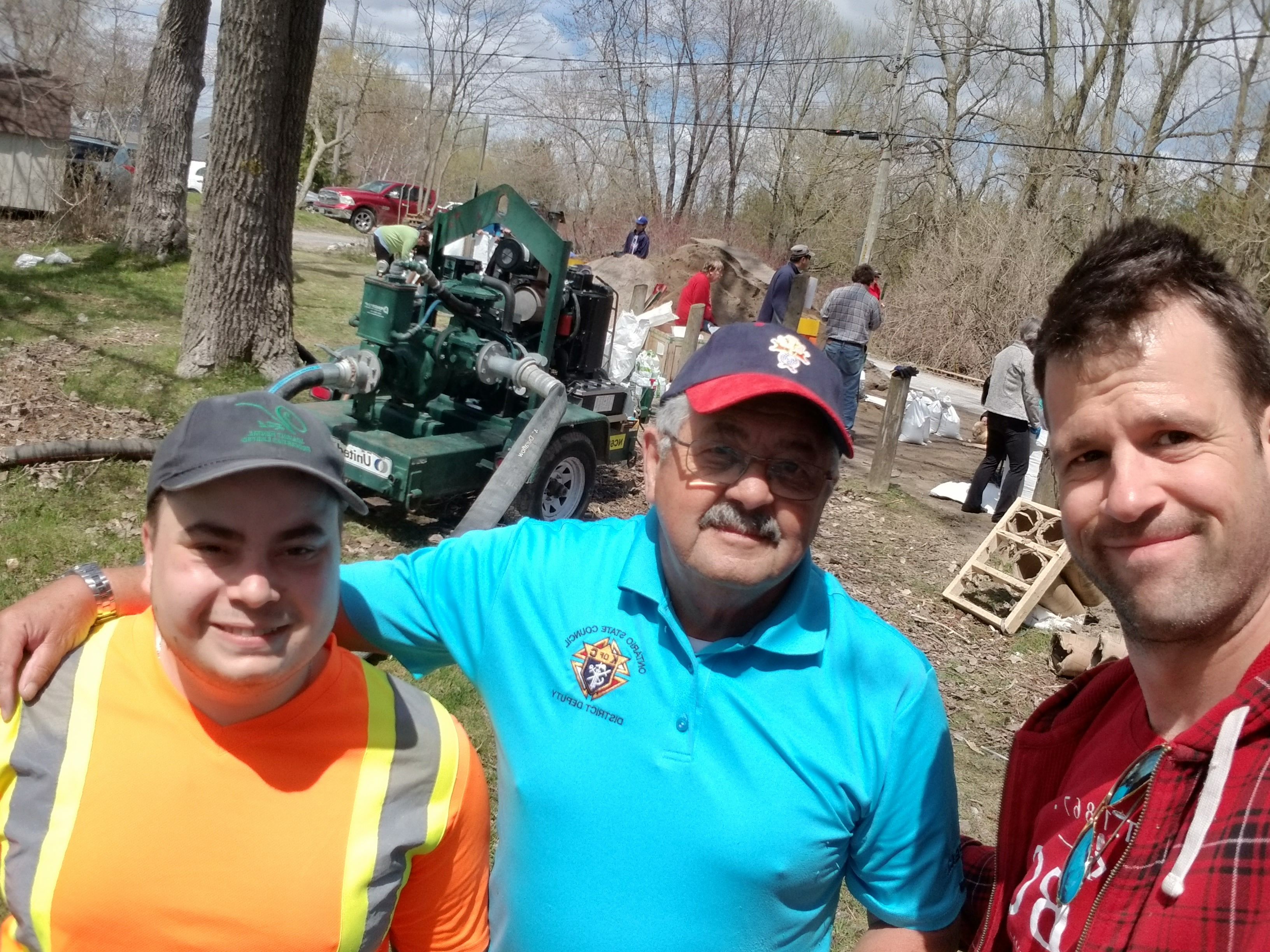 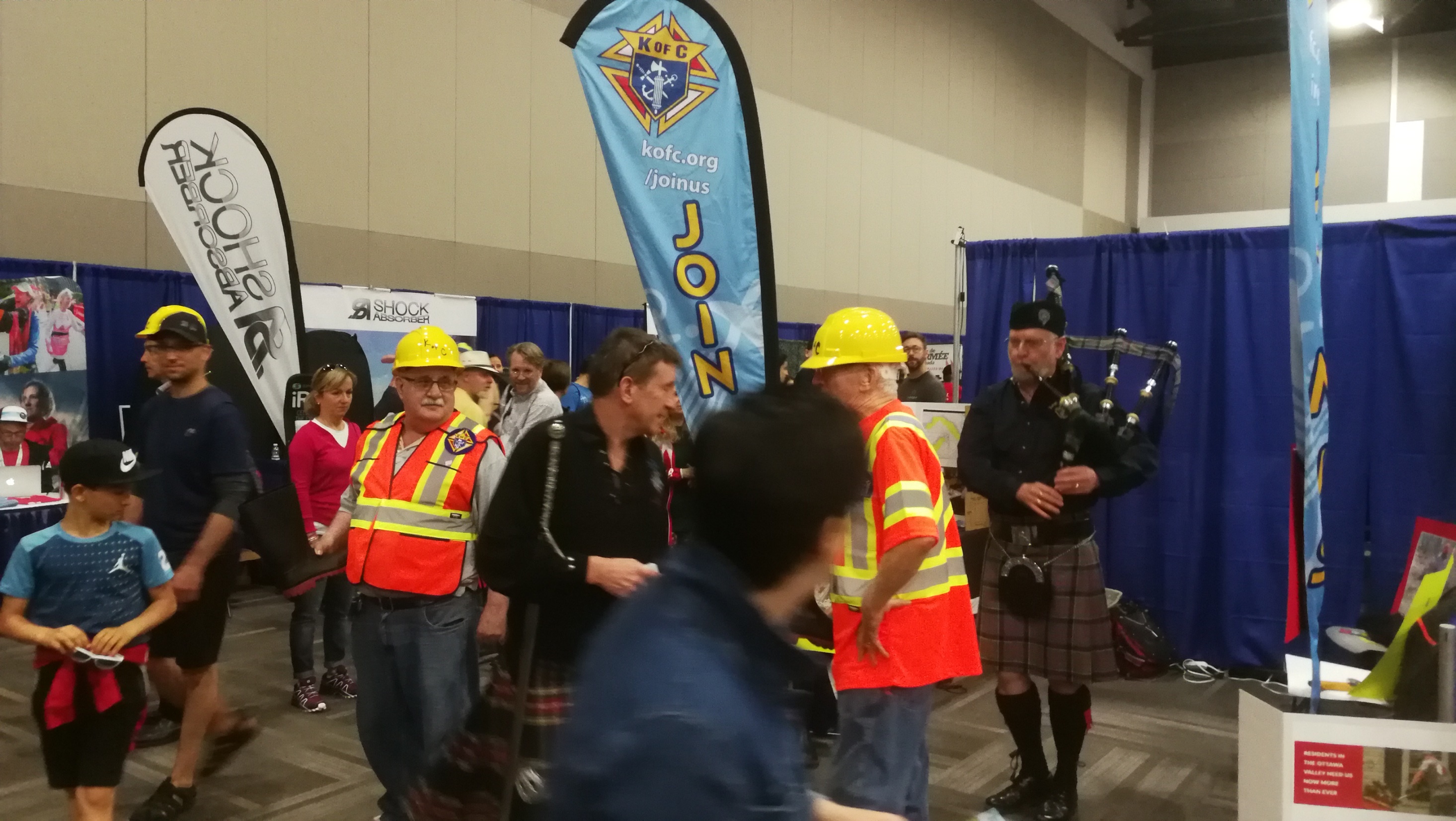 OTTAWA FLOOD RELIEF KNIGHTS IN ORANGE VESTS AT RACE FOR CHARITY